Quantifying the Sustainable Development Goal for Health (SDG3)
Gavin Yamey, Associate Professor of Epidemiology & Biostatistics, University of California, San Francisco

New York, NY
Thursday, October 23, 2014
1
Two Approaches to Quantification
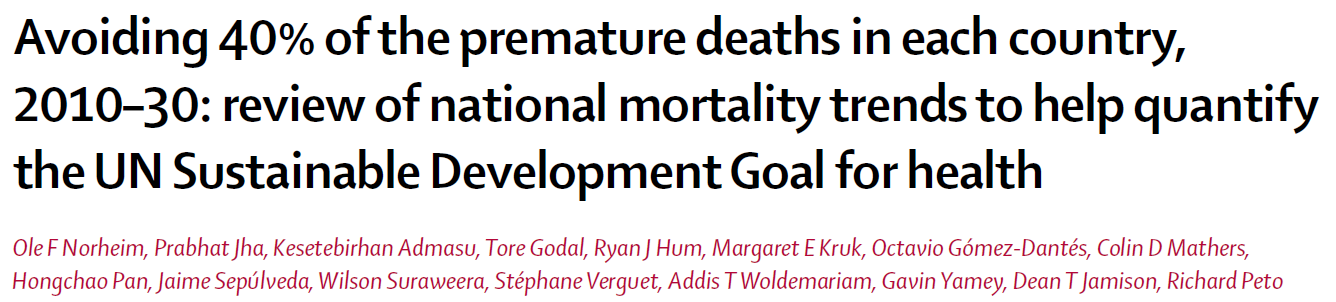 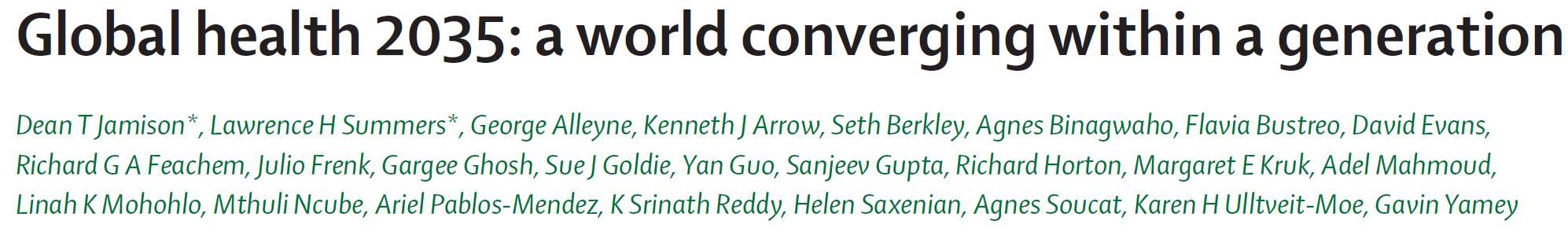 2
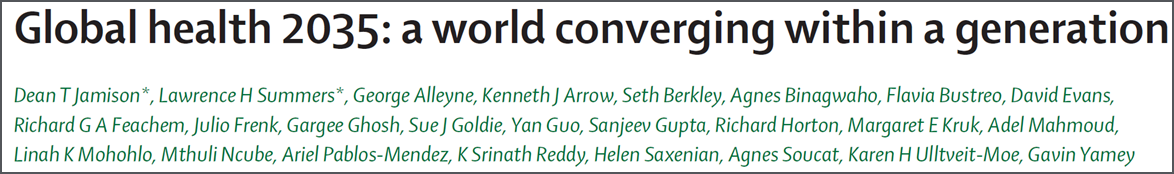 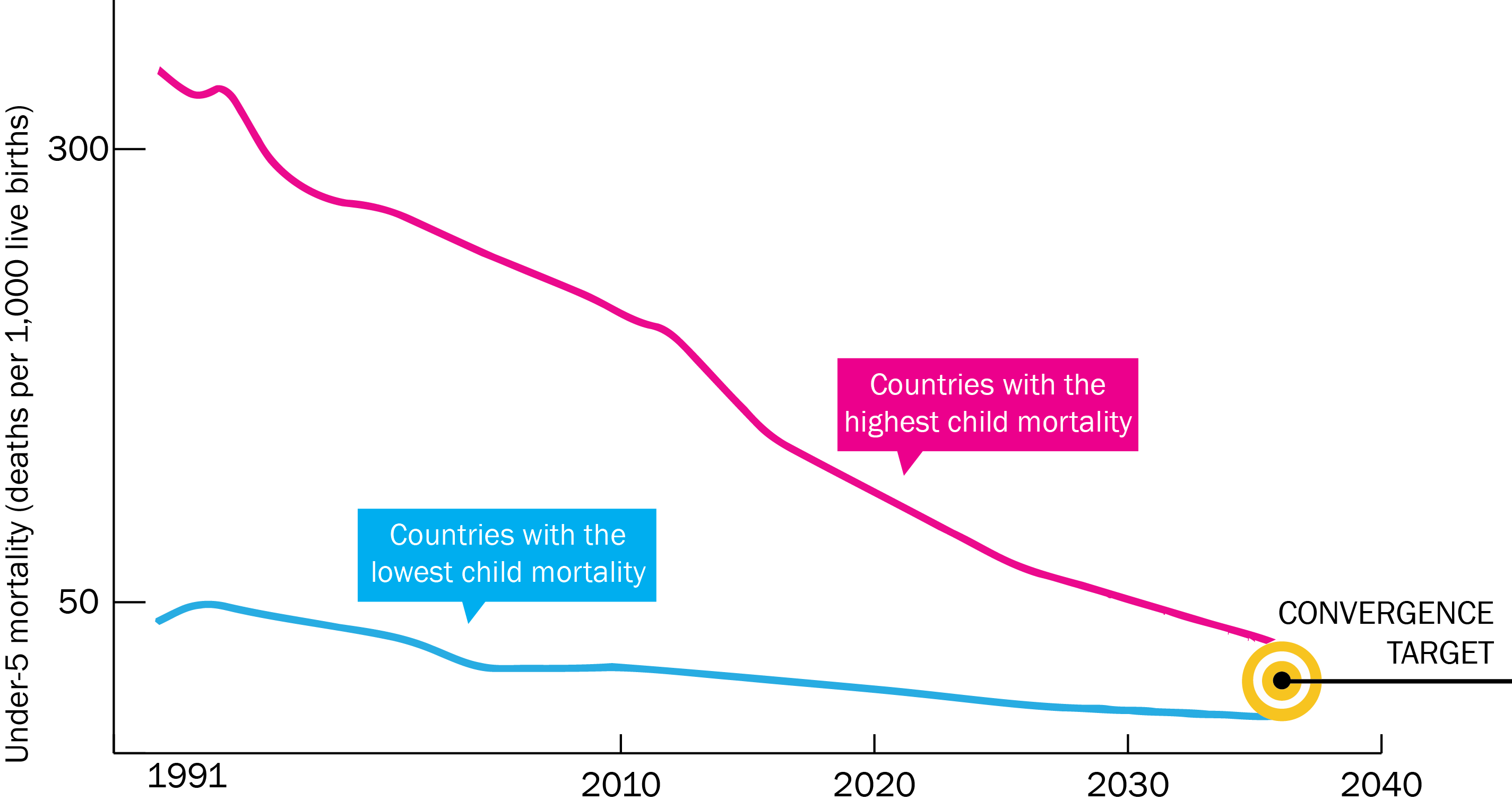 3
Modeling Convergence Investment Case1Compares scale-up versus constant coverage
HIV
UN One Health tool

Country-level cost and impact model to 2030 and 2035
Burden reduction

Intervention costs

“Service delivery” costs
Malaria
RMNCH
Burden, interventions, coverage, efficacy
Modeling Convergence Investment Case2
34 LICs and 48 Lower MICs
HIV
One Health


Country-level cost and impact model to 2035
One Health


Country-level cost and impact model to 2035
One Health


Country-level cost and impact model to 2035
+
One Health


Country-level cost and impact model to 2035
Malaria
TB 
NTDs 
HSS (HLTF)
 New tools (extra 2%/year decline)
One Health


Country-level cost and impact model to 2035
One Health


Country-level cost and impact model to 2035
One Health


Country-level cost and impact model to 2035
One Health


Country-level cost and impact model to 2035
RMNCH
UN One Health
Tool

Country-level cost and impact model to 2030 and 2035
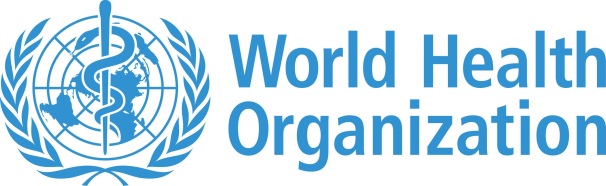 Impact of Scale-Up to 2030
Convergence: reduction in avertable infectious, maternal, and child deaths in low- income countries (LICs) and lower-middle-income countries (LMICs) down to levels seen today in high-performing middle-income countries.

Child mortality rate of 20 per 1,000 live births is seen today in a set of four high-performing upper-middle-income countries, conveniently labeled “the 4 Ps” (Palau, Panama, Paraguay, and Peru), i.e. model shows “convergence” to the 4Ps
6
Modeled under 5 mortality rates in low income countries in 2030 (convergence modeling)
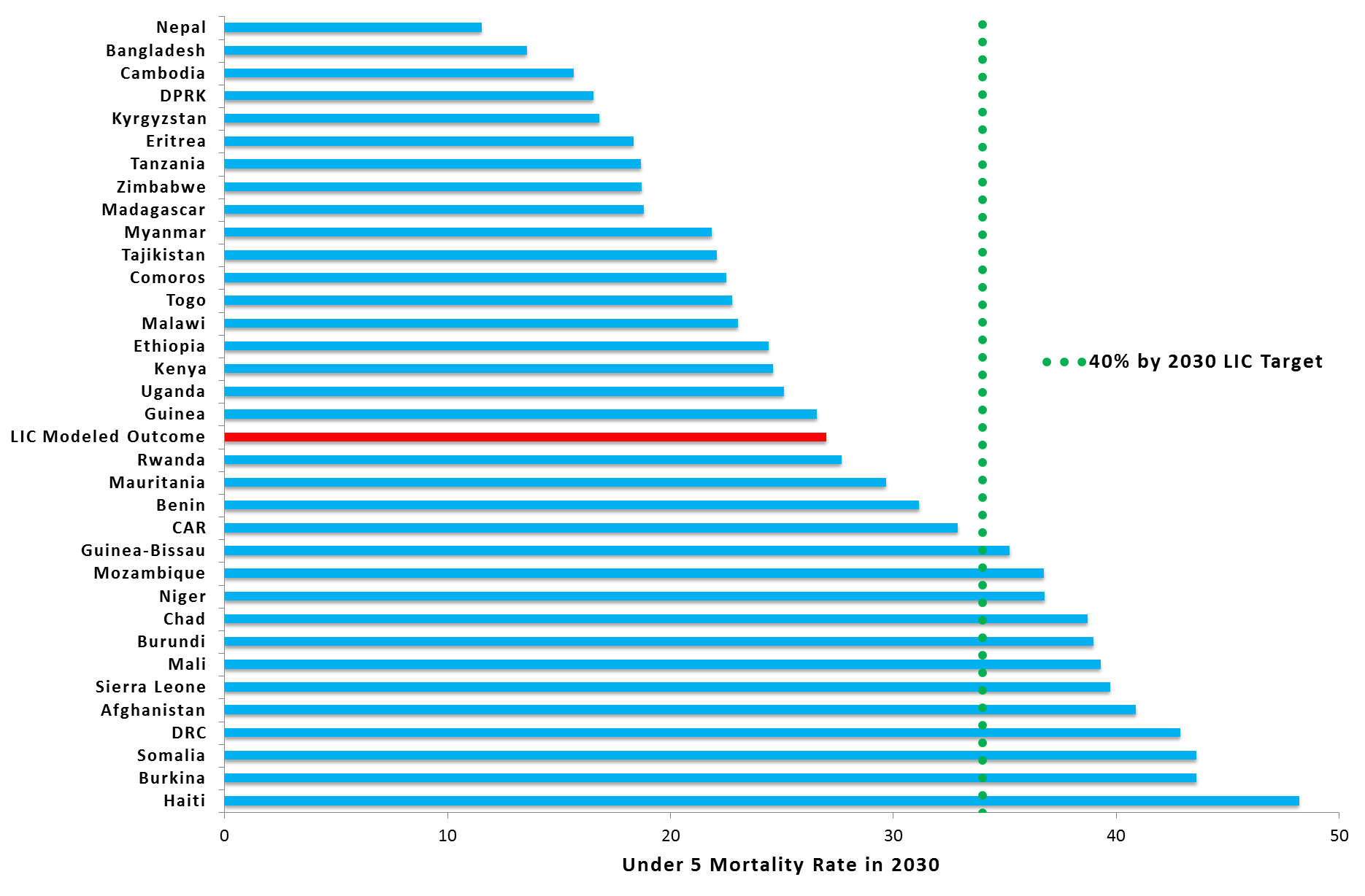 7
Mortality Reduction in SDG 3: Convergence, NCDs and Injuries
Infection & maternal/child health

3.1 reduce the global maternal mortality ratio to under 70 per 100,000 live births

3.2 end preventable deaths of newborns and under-5 children

3.3 end the epidemics of AIDS, TB, malaria, and neglected tropical diseases and combat hepatitis, water-borne diseases, and other communicable diseases
NCDs and injuries

3.4 pre-mature mortality from NCDs 

3.6 reduce global deaths and injuries from road traffic accidents
1/3 reduction in deaths
“Convergence”
“40% reduction in deaths by 2030”
(“40 by 30”)
8